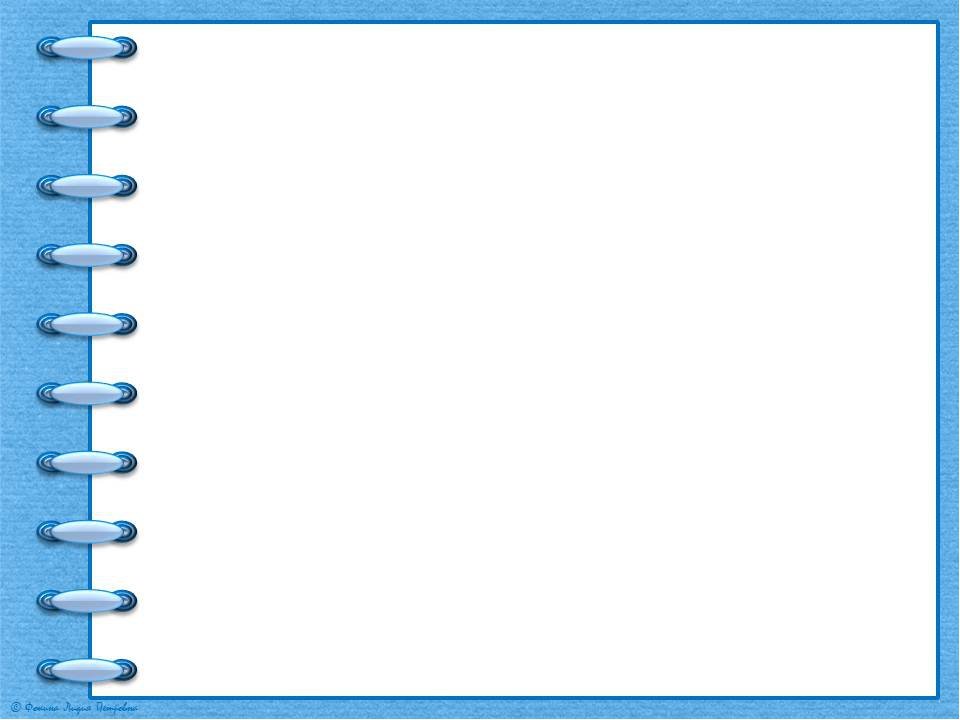 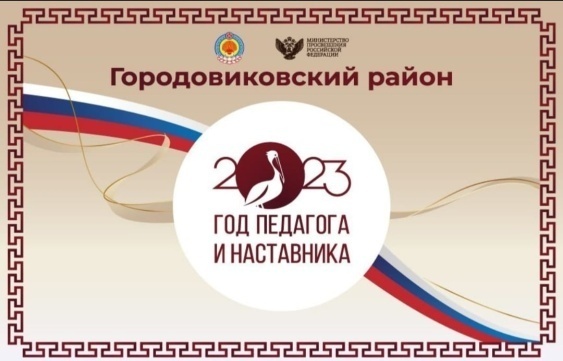 Муниципальная инновационная площадкаМКОУ «Городовиковская СОШ №1 им. Г. Лазарева»
«Профиль роста - инновационная модель непрерывного образования молодых педагогов ОО» (формирование компетенций, организация наставничества «учитель-учитель»)


2021-2024 г.г.
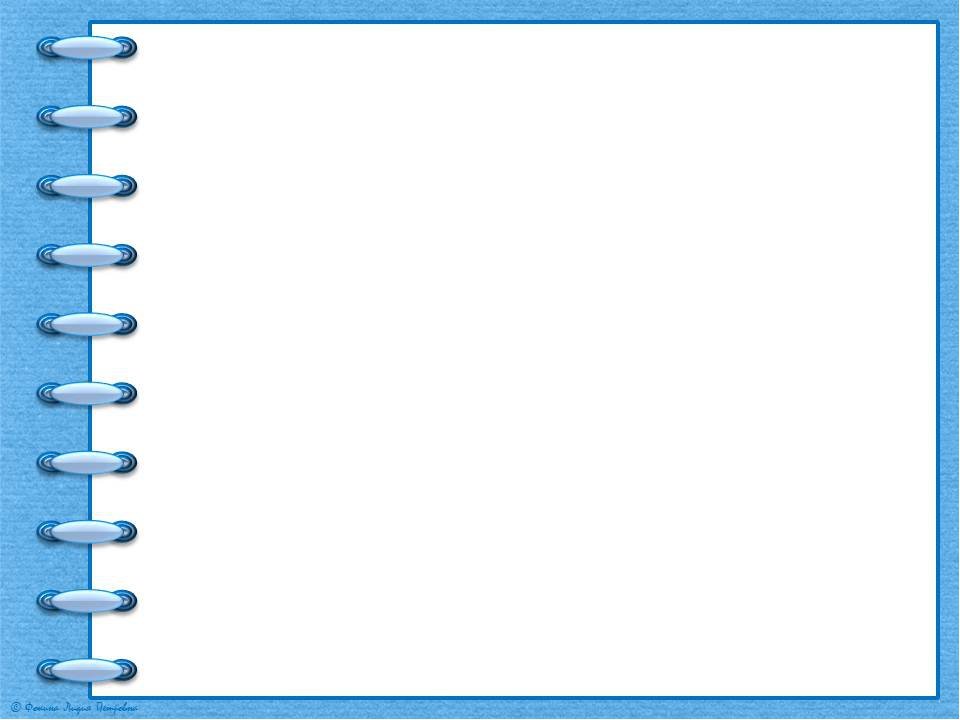 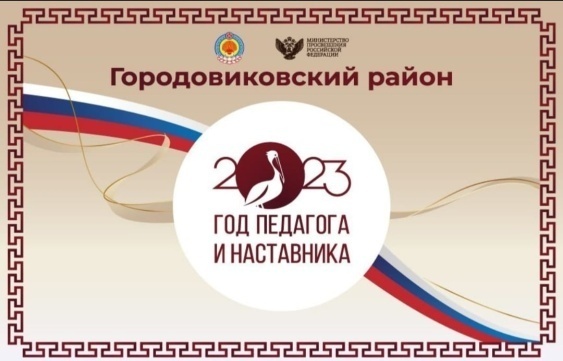 Цель
Создание механизмов для функционирования эффективной системы непрерывного профессионального развития  молодых педагогов ОО;  обеспечение  качественного  уровня  развития системы наставничества в ОО по направлению «Учитель-учитель», формирование  эффективных механизмов взаимодействия наставника  и  молодого педагога.
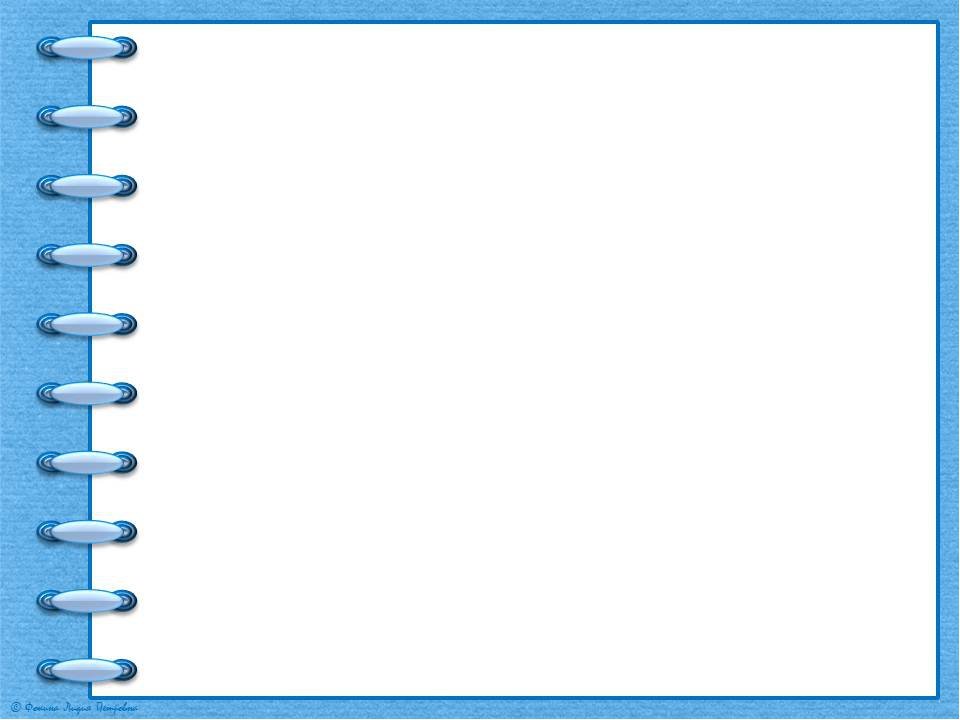 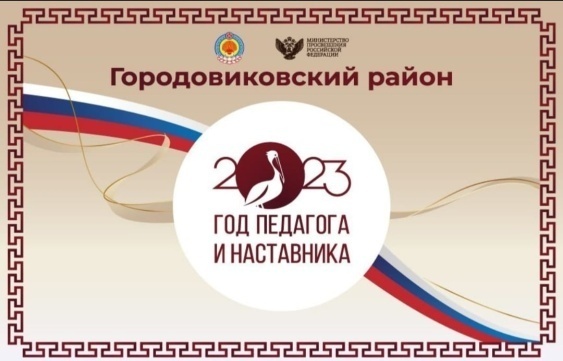 Разработан пакет документов, регламентирующих   деятельность инновационной площадки
1. Положение об инновационной  площадке МКОУ «Городовиковская СОШ №1 им. Г. 
Лазарева»;
2.Программа инновационного проекта «Профиль роста – инновационная модель
непрерывного образования молодых педагогов ОО» (формирование компетенций,
организация наставничества «учитель-учитель»);
 3.План мероприятий инновационной площадки МКОУ «Городовиковская СОШ №1
им. Г. Лазарева»;
 4.Приказ директора школы о внедрении целевой модели наставничества;
 5.Целевая модель наставничества в МКОУ «Городовиковская СОШ №1 им. Г.
Лазарева»;
 6.Положение о наставничестве в   МКОУ «Городовиковская СОШ №1 им. Г. Лазарева»;
 7.Дорожная карта внедрения системы наставничества в  МКОУ «Городовиковская
СОШ №1 им. Г. Лазарева»;
8.Приказ о назначении координатора и кураторов внедрения целевой модели 
наставничества МКОУ «Городовиковская СОШ №1 им. Г. Лазарева»;
9. Приказ «Об утверждении наставников и наставнических пар/групп».
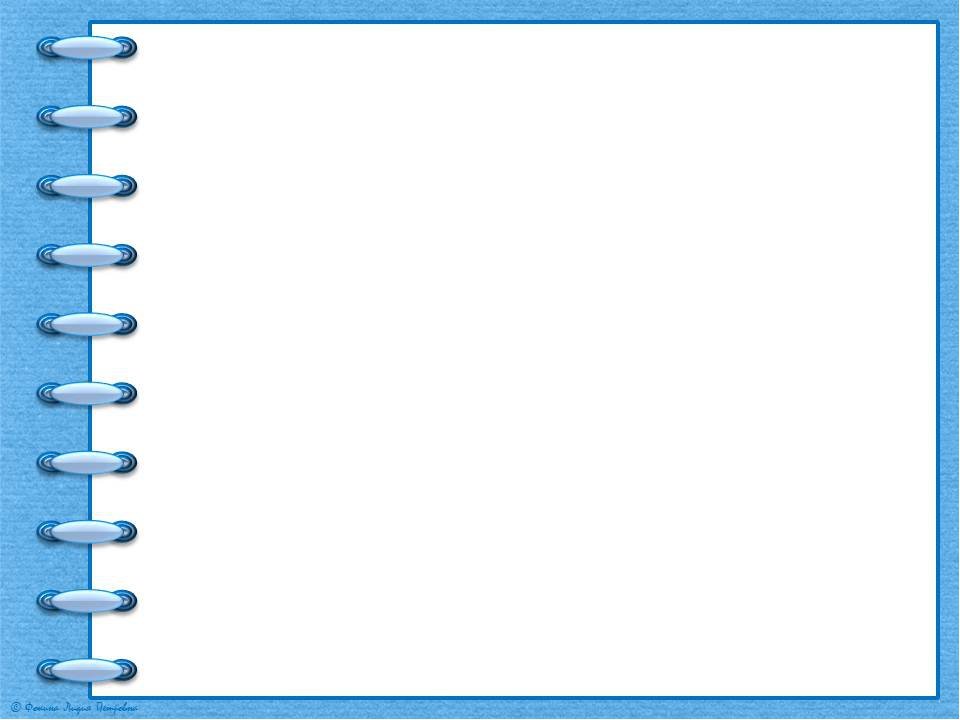 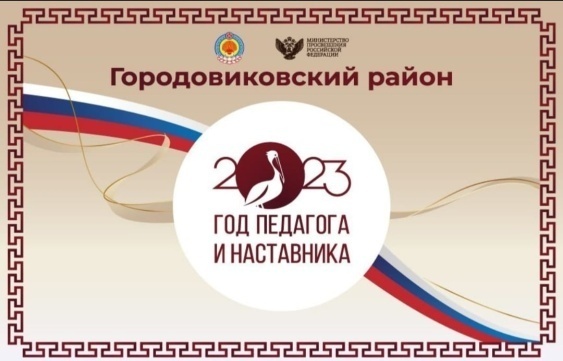 Организация работы«Школа молодого педагога»
Цель Программы: обеспечить
 постепенное вовлечение молодого 
учителя во все сферы профессиональной 
деятельности; способствовать 
становлению профессиональной 
деятельности педагога; создание
 условий для самореализации, 
для приобретения ими практических
 навыков, необходимых для педагогической
 деятельности, закрепления молодых
 специалистов в коллективе.
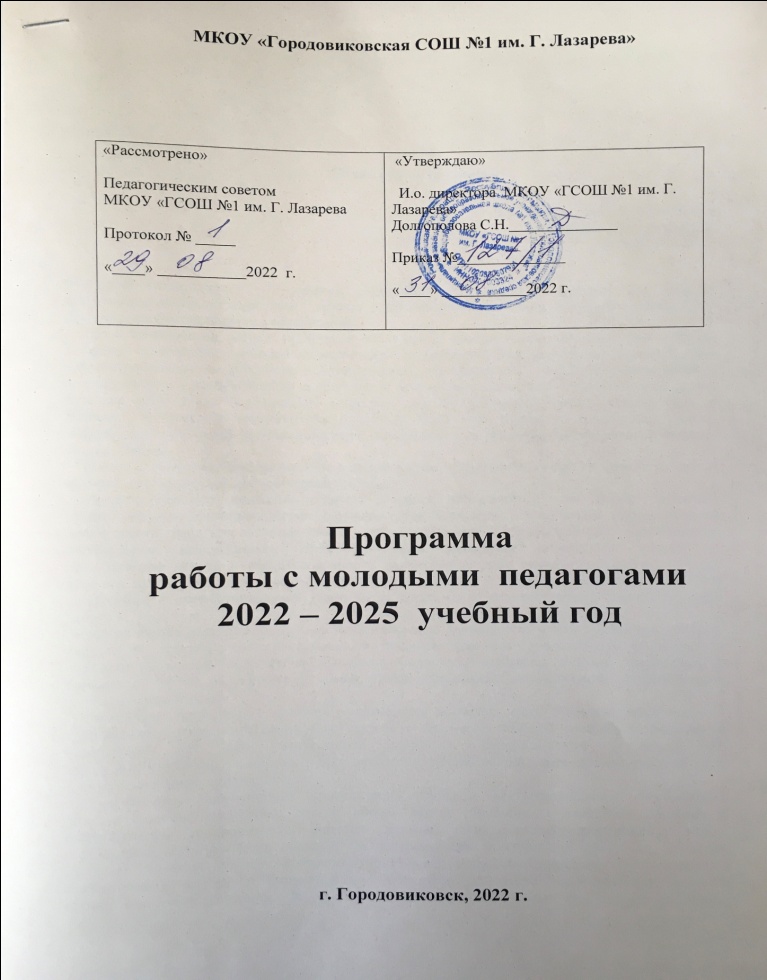 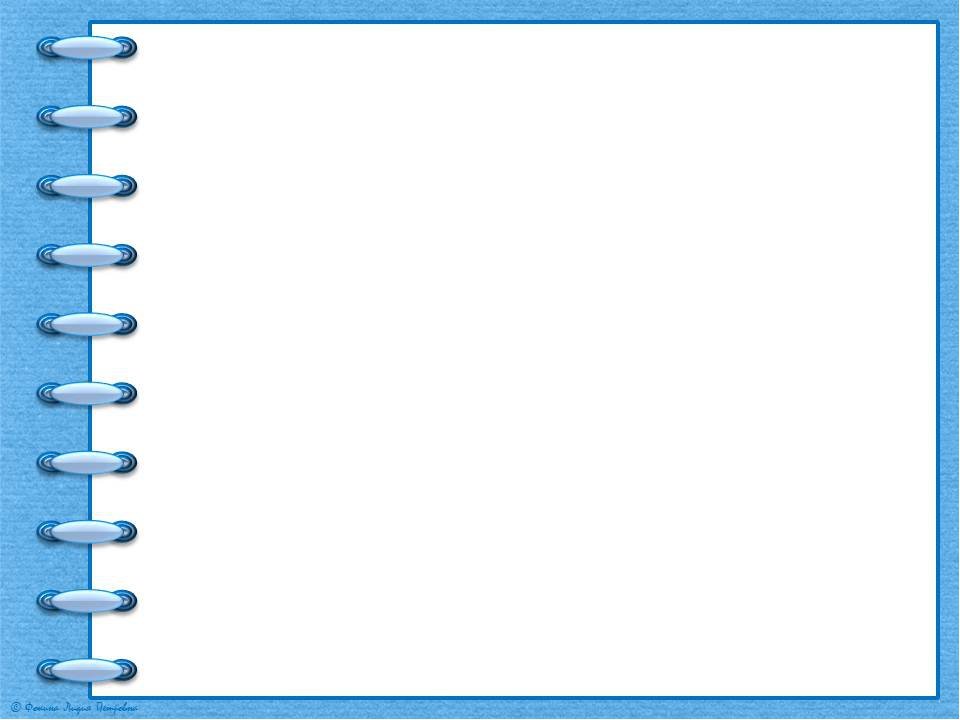 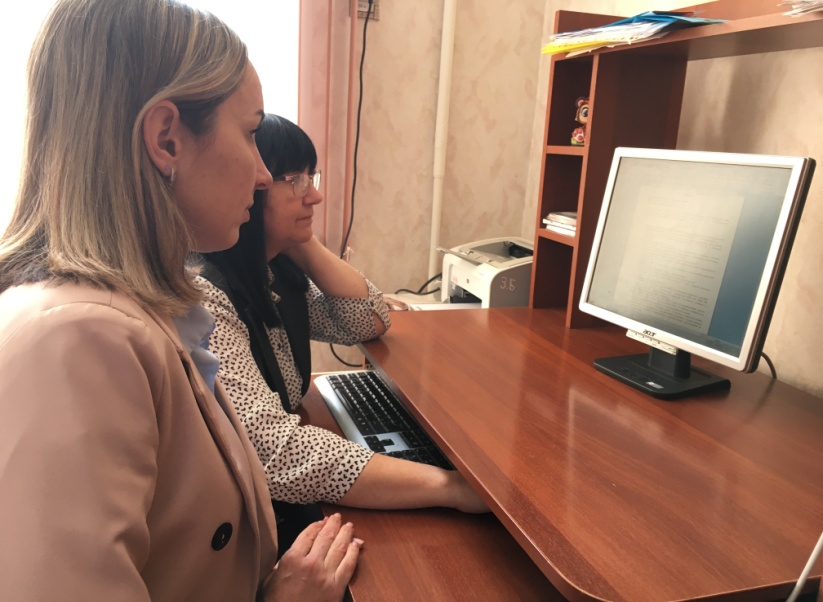 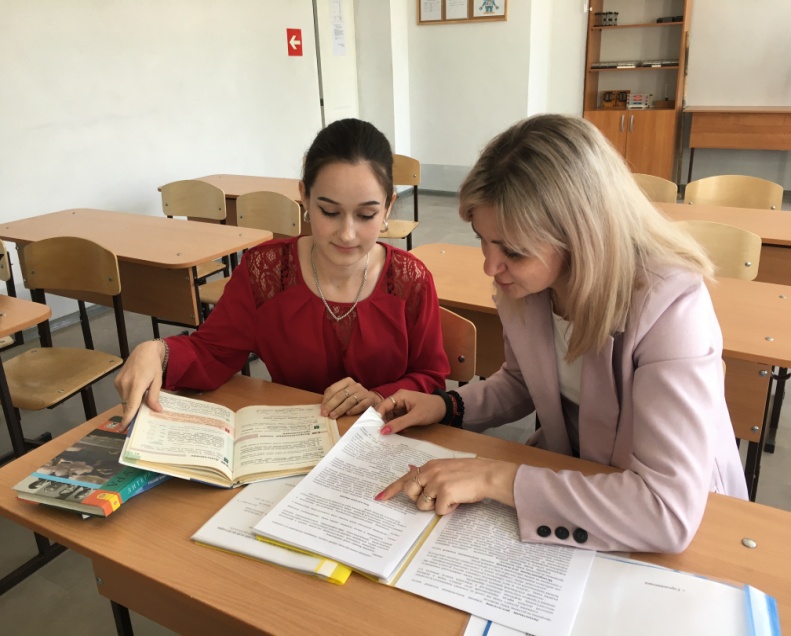 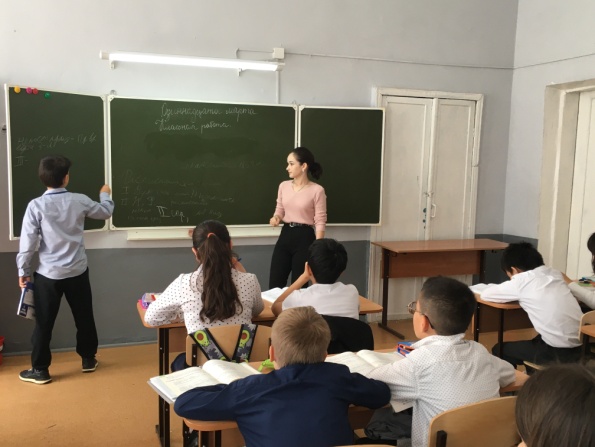 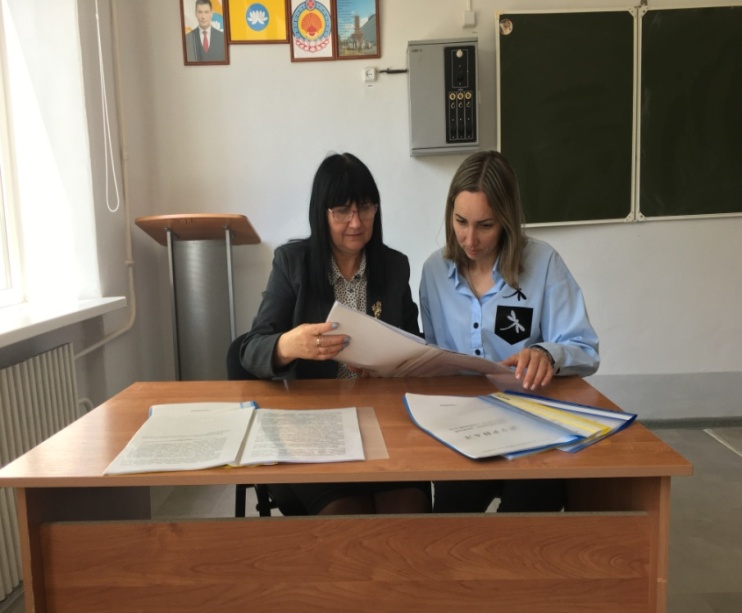 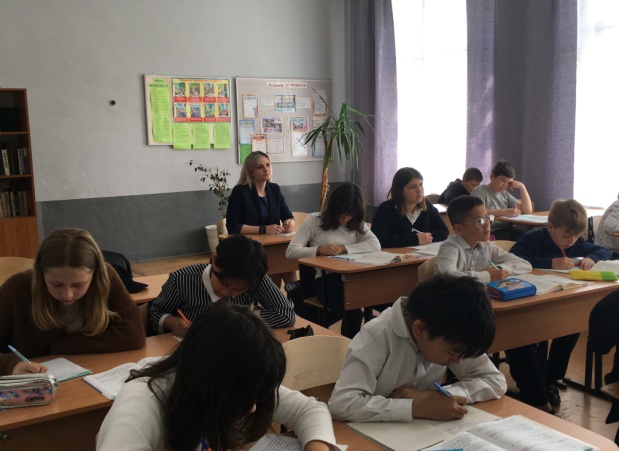 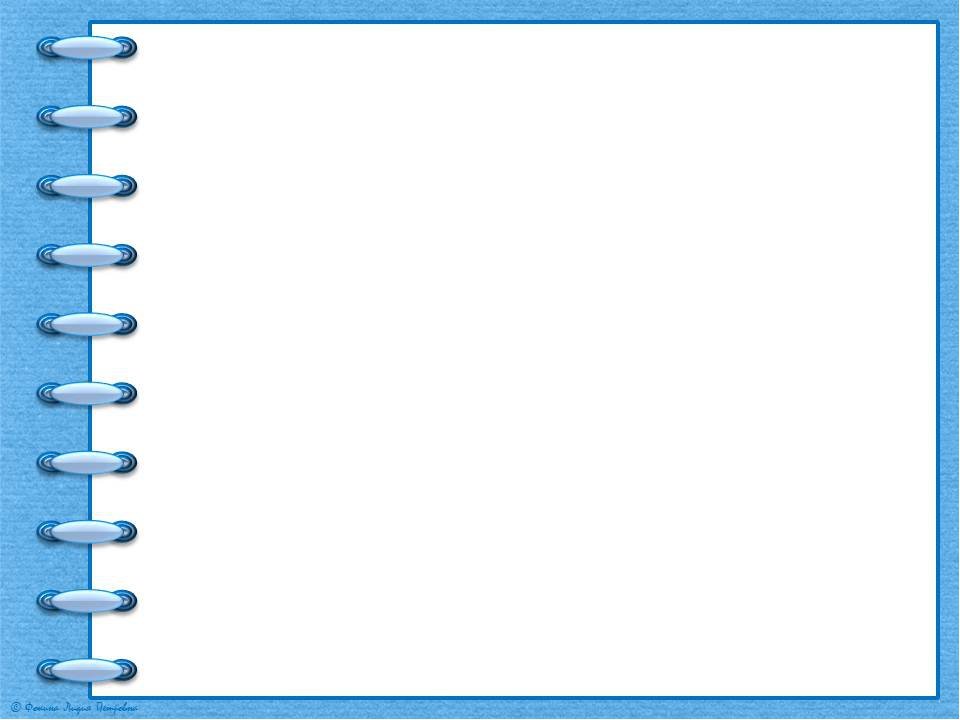 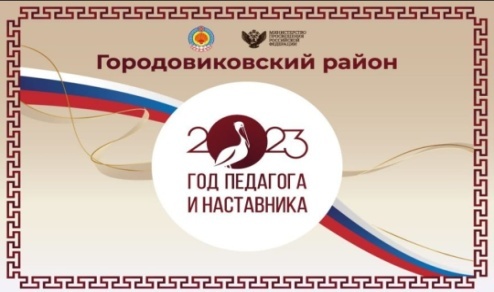 Педагогический совет «Наставничество как инструмент повышения качества образования».
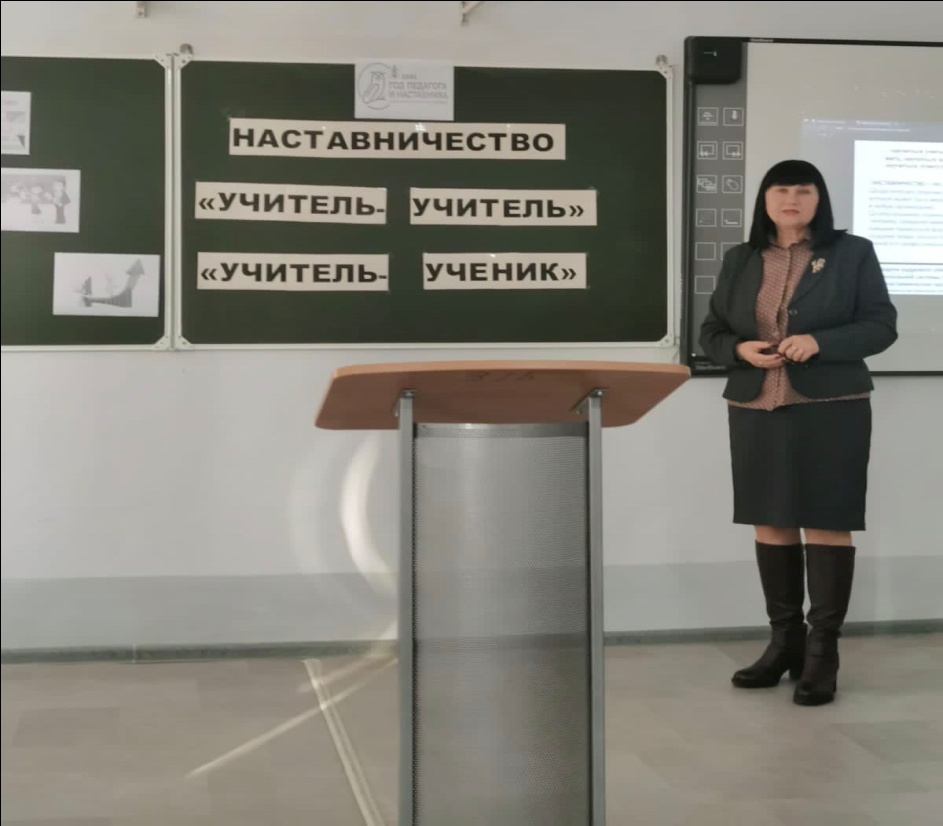 1.Методология наставничества и ее внедрение в образовательной организации .

2. Нормативно-правовые и концептуальные основы внедрения целевой модели наставничества  учитель  МКОУ «Городовиковская СОШ №1 им. Г. Лазарева» 

3. Практикум «Наставничество как способ организации взаимных профессиональных связей для повышения качества образования»
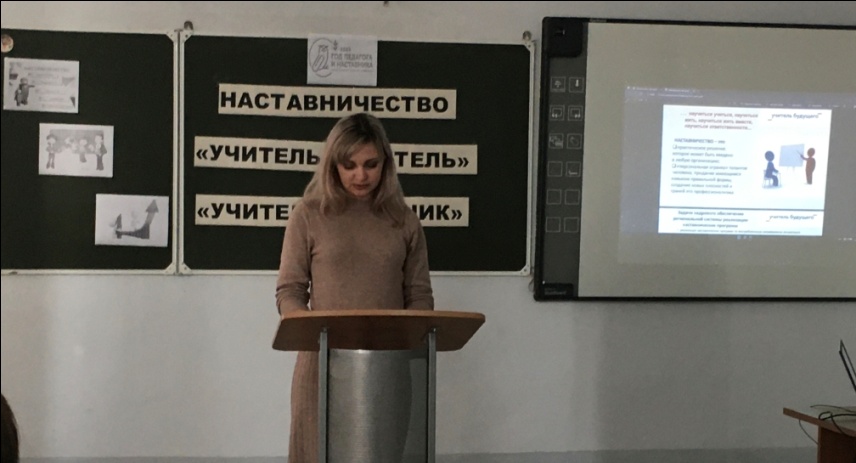 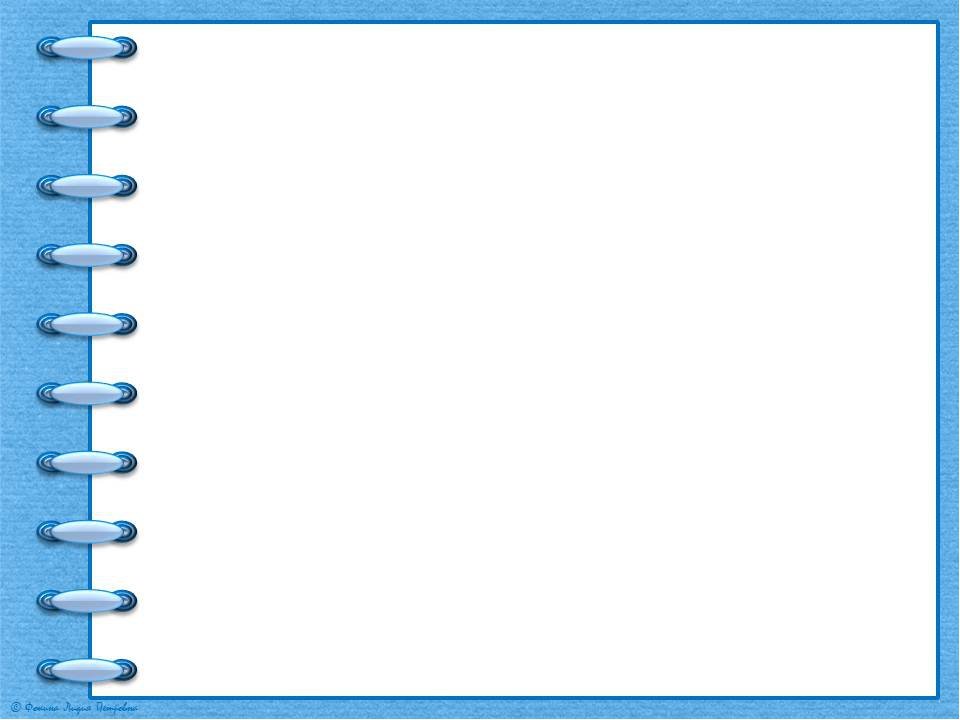 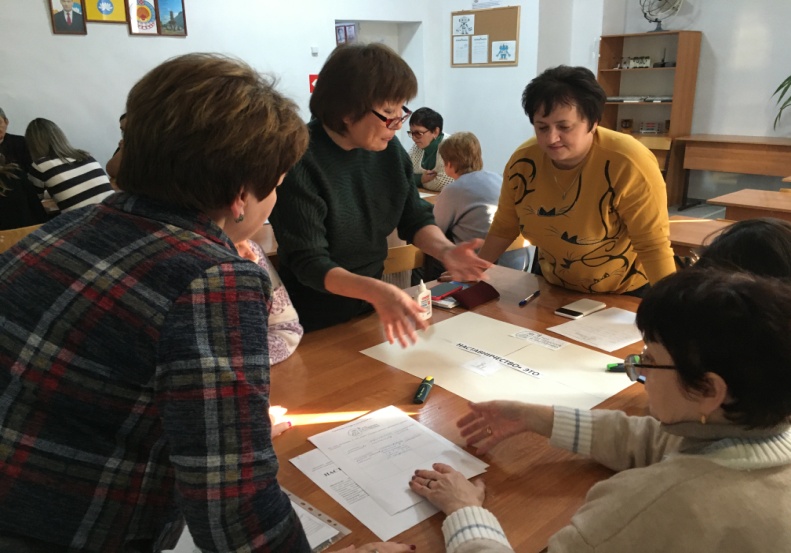 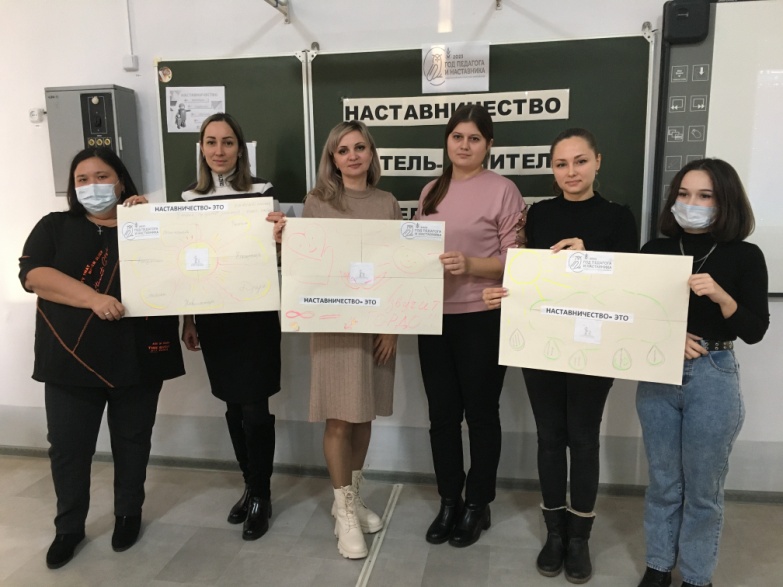 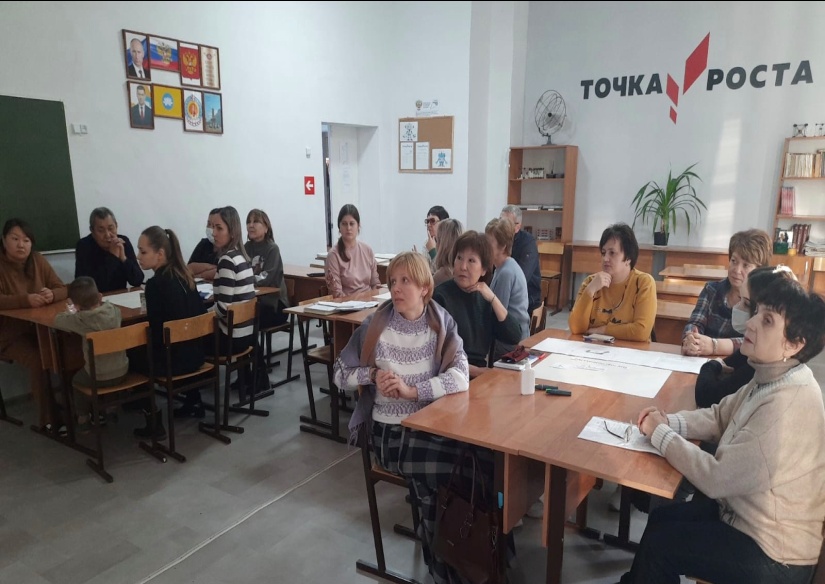 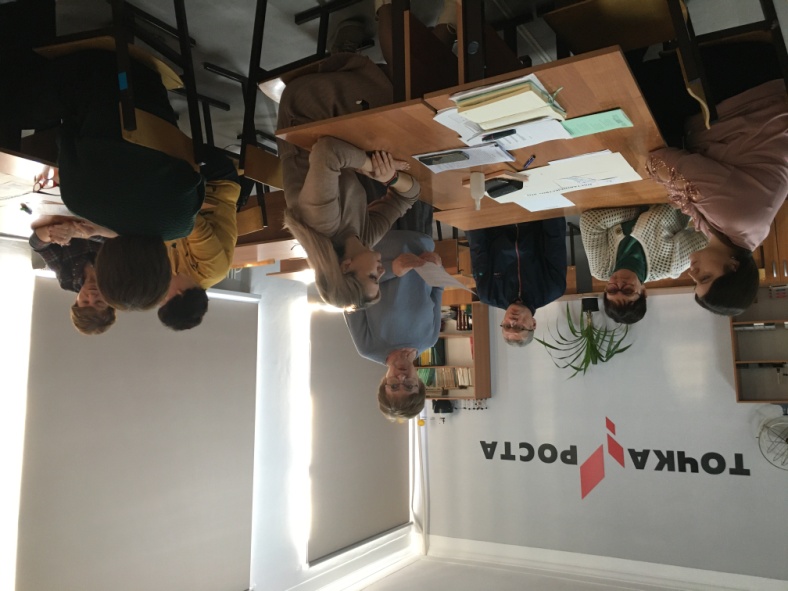 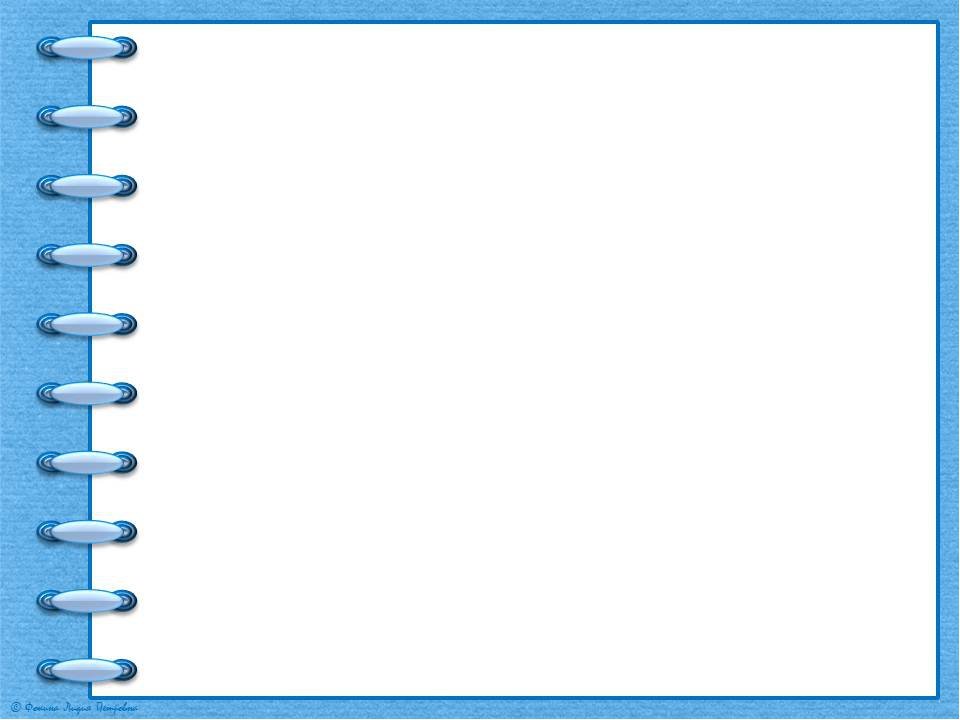 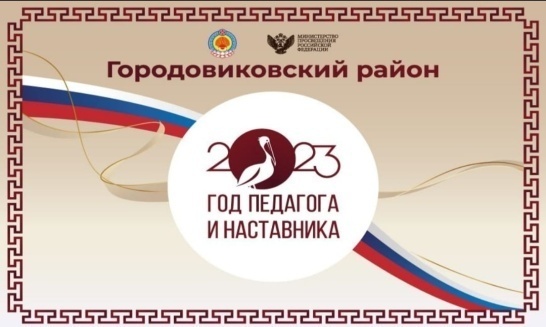 Муниципальный   методический семинар-практикум «Интерактивные методы  обучения  как средство формирования учебной мотивации обучающихся».
Цель: расширить представления у  молодых 
специалистов общеобразовательных и дошкольных образовательных  учреждений Городовиковского района о возможностях интерактивных методов обучения и формирования  учебной мотивации детей на занятиях.
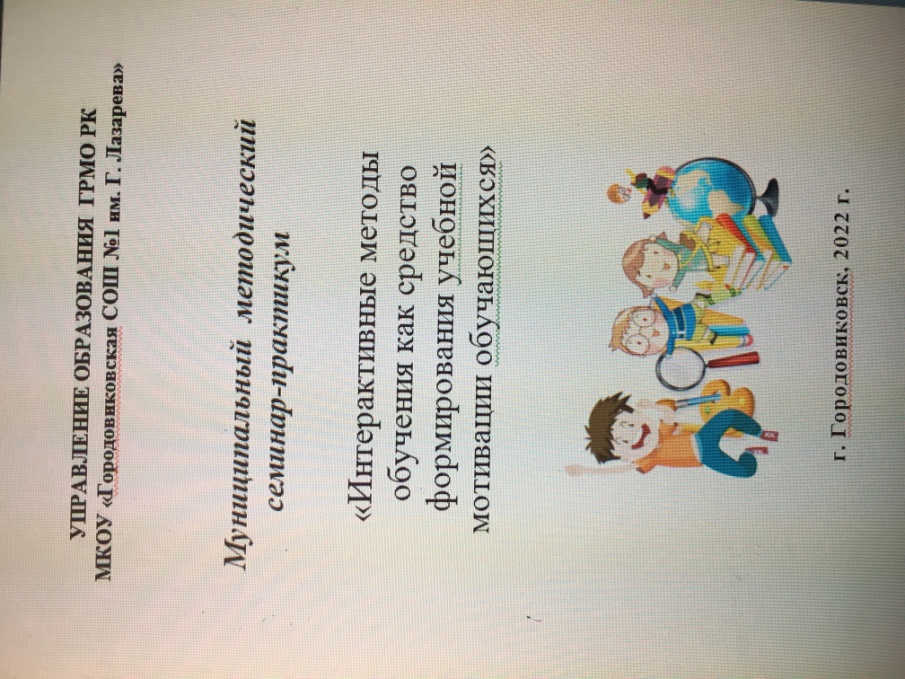 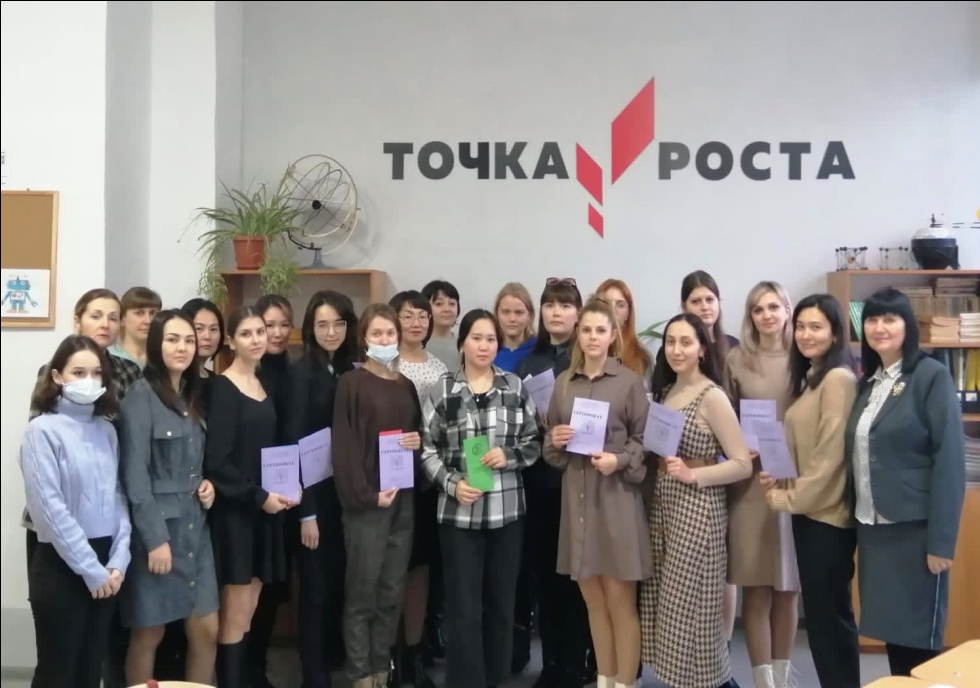 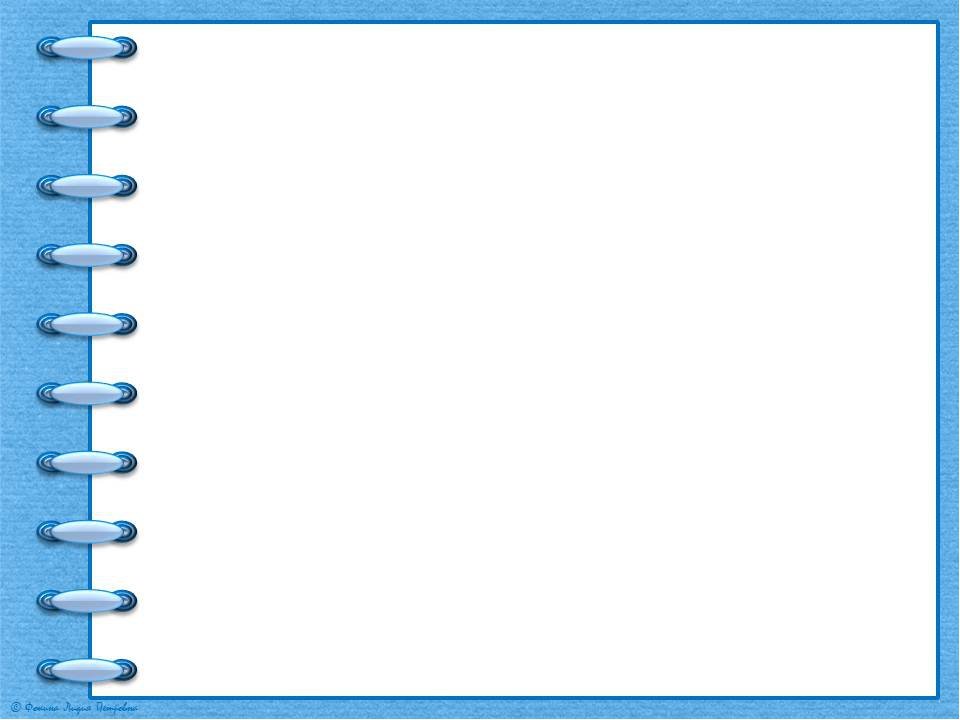 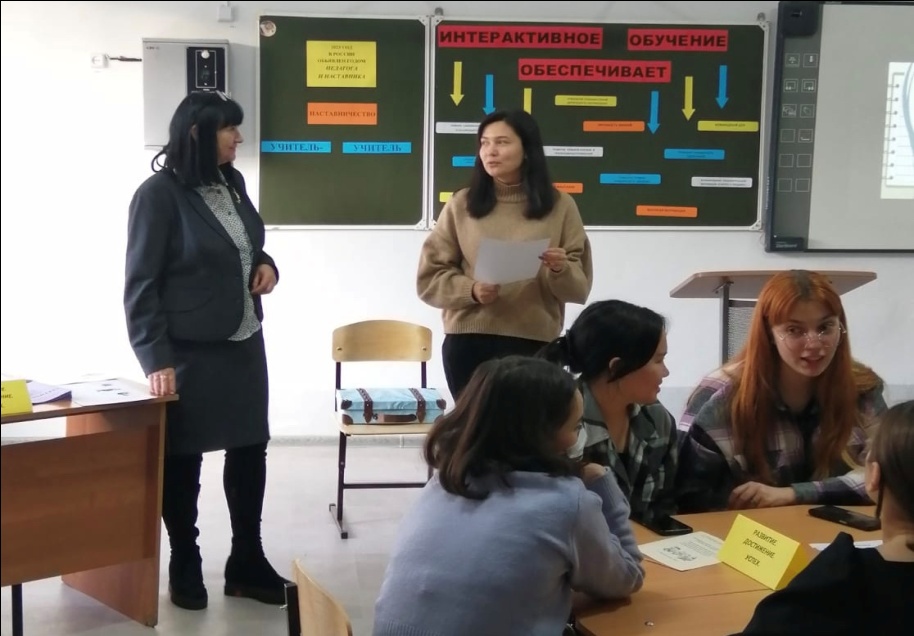 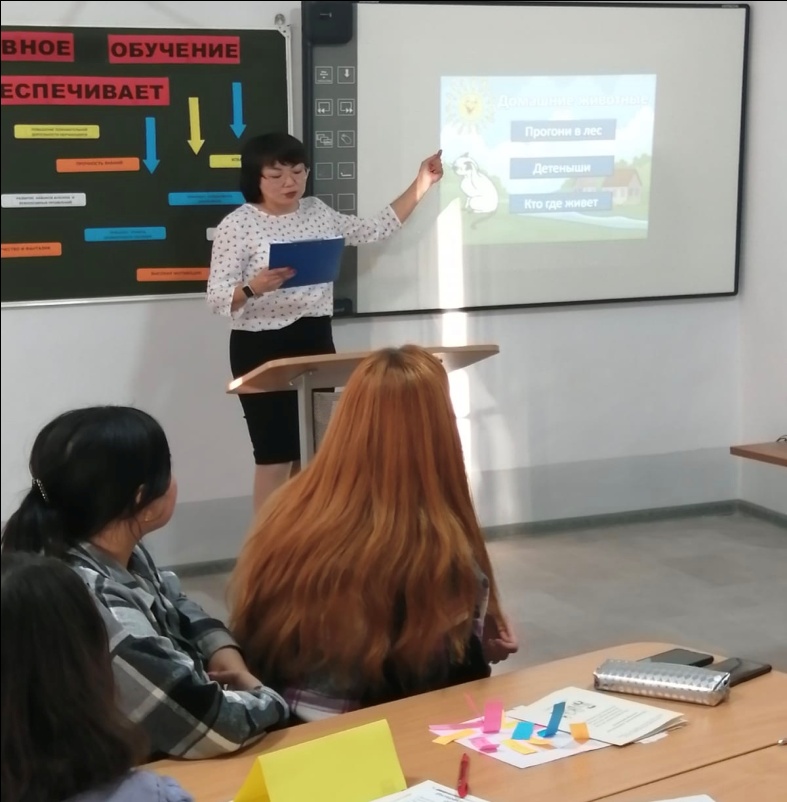 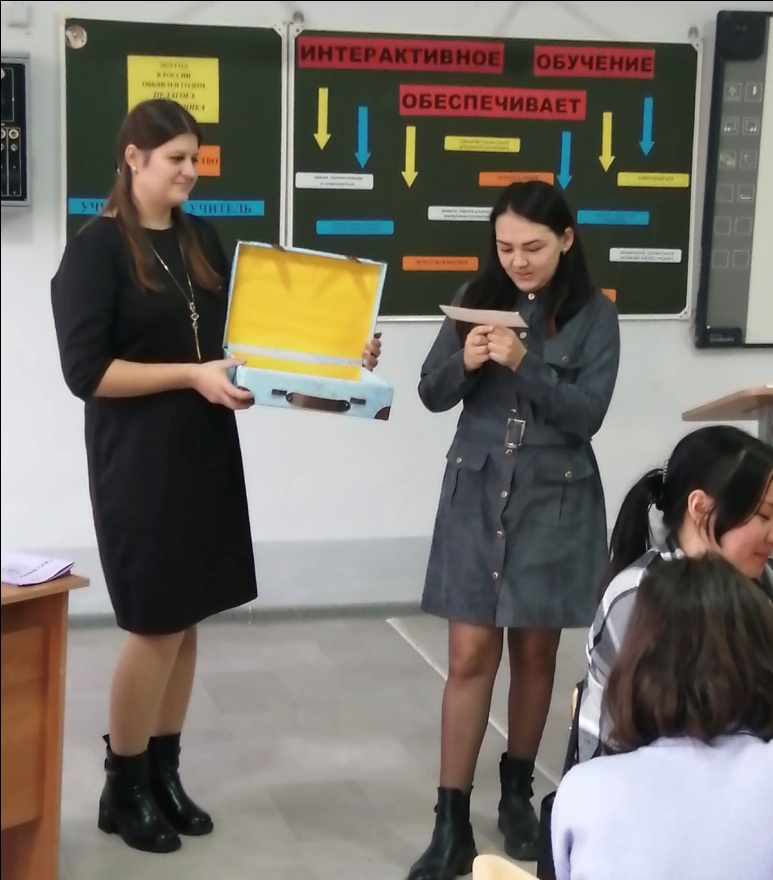 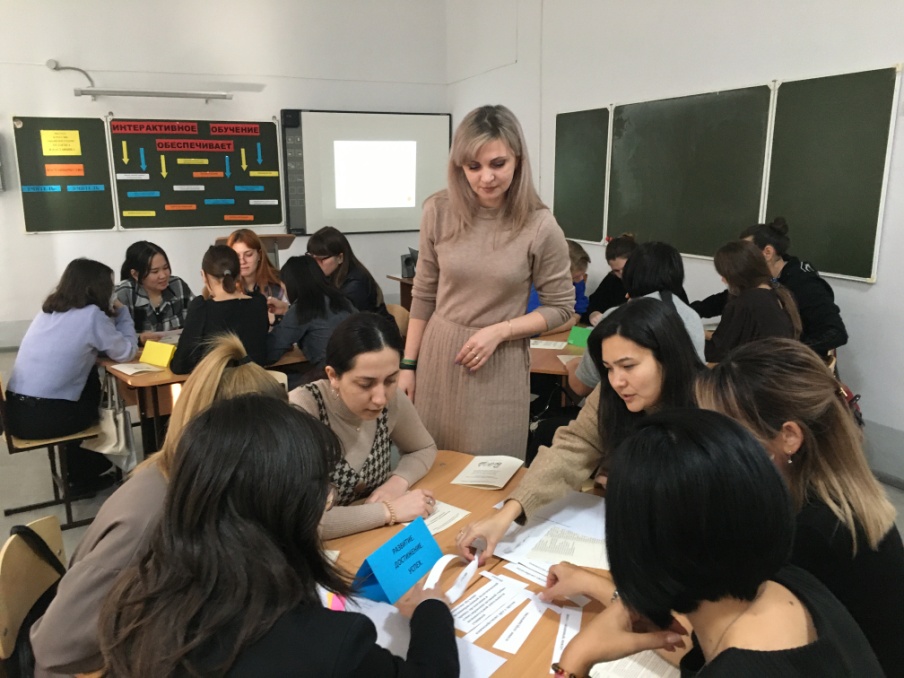 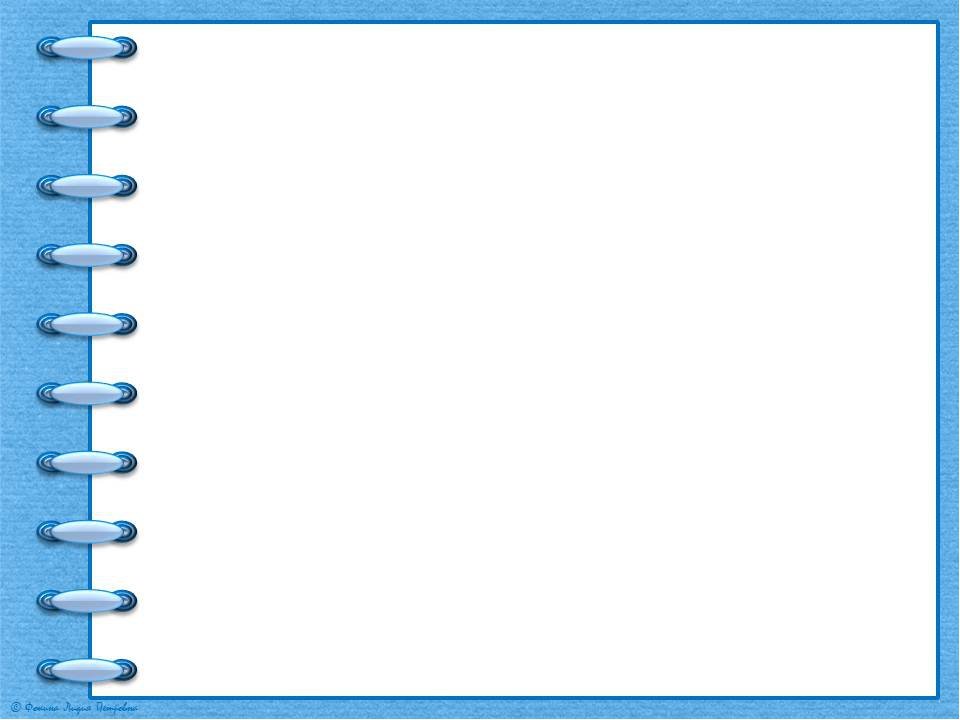 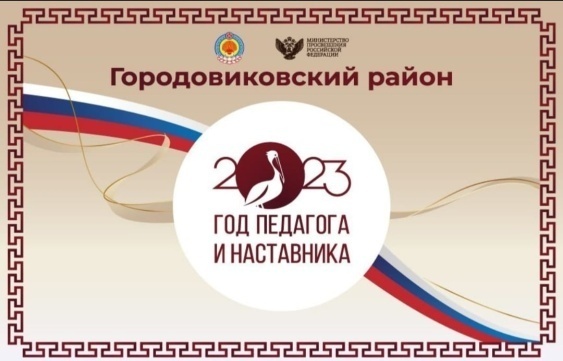 Муниципальный  клуб молодых педагогов «Постижение»
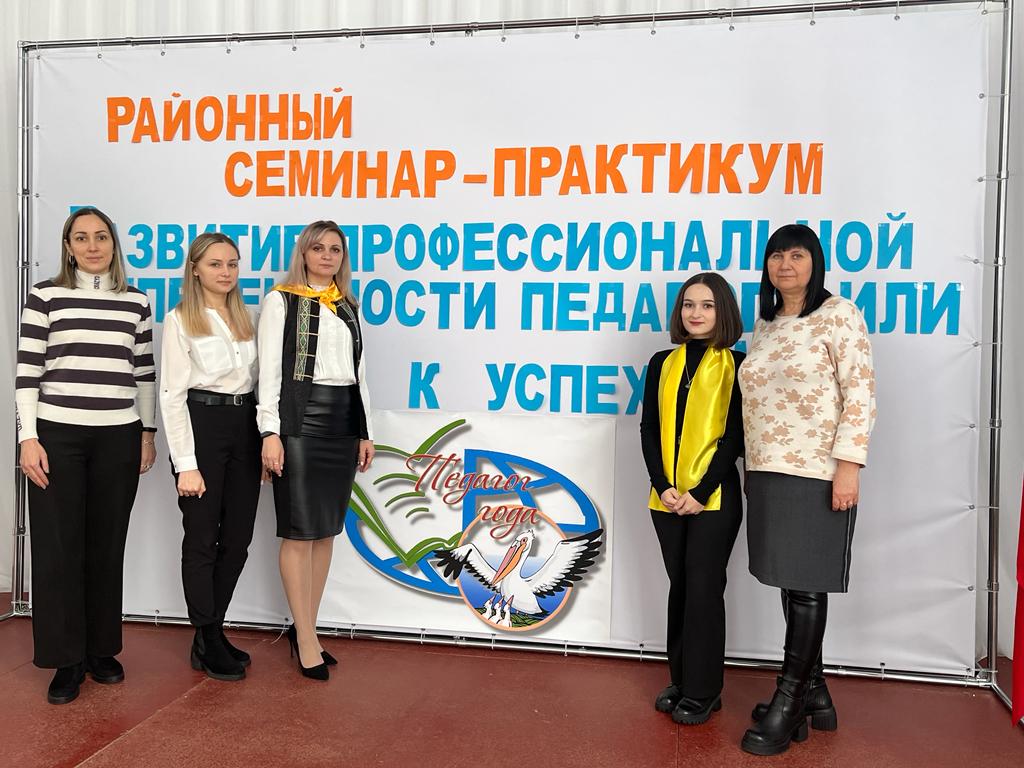 ДЕВИЗ:
«СТРЕМИСЬ ВПЕРЁД,
 ИДЕЯМИ ГОРИ,
МЕЧТАЙ, ДЕРЗАЙ, 
ВЫДУМЫВАЙ, ТВОРИ!»
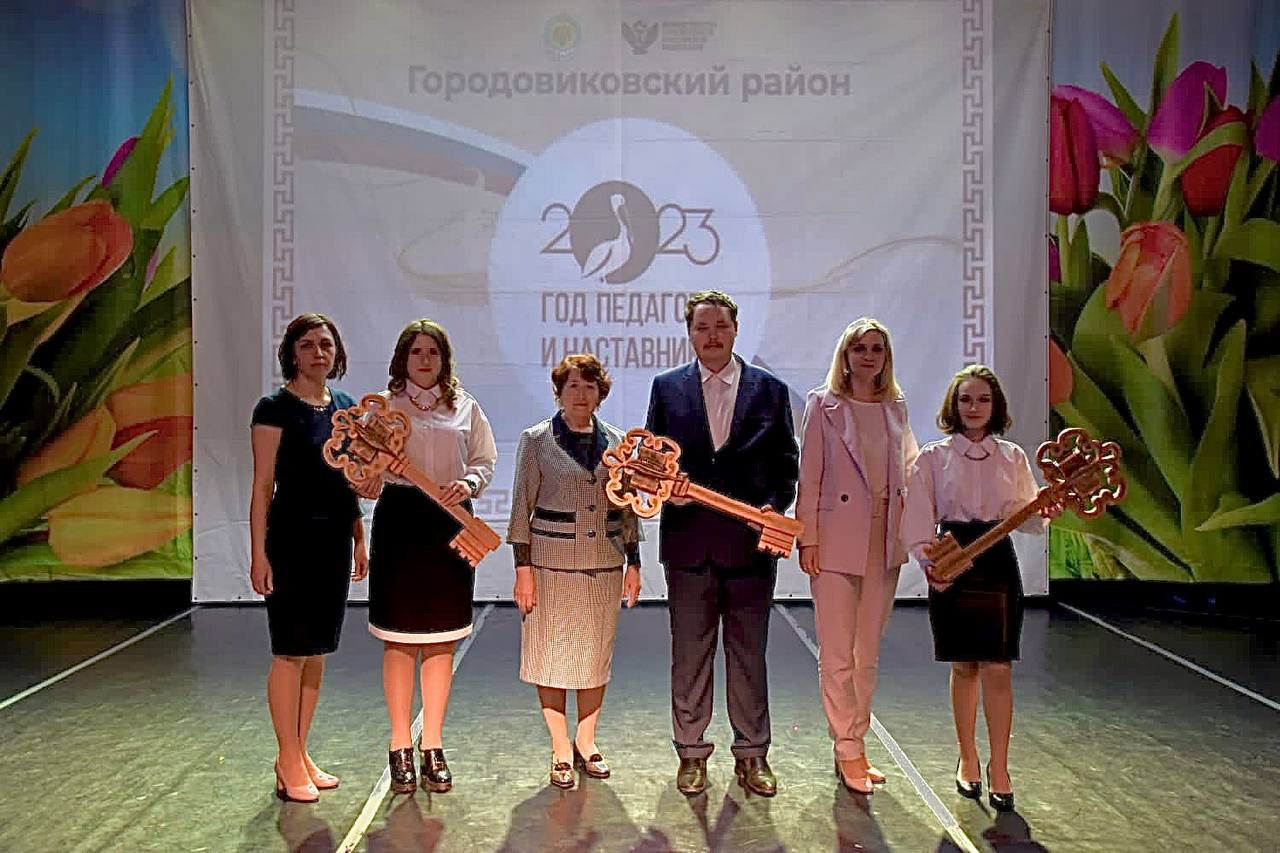 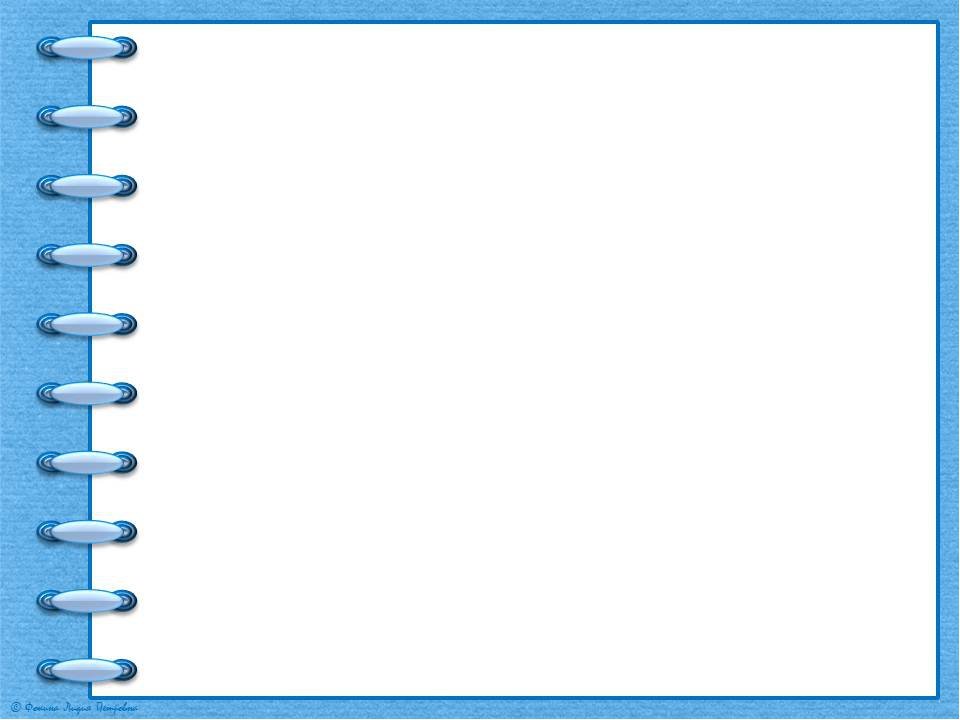 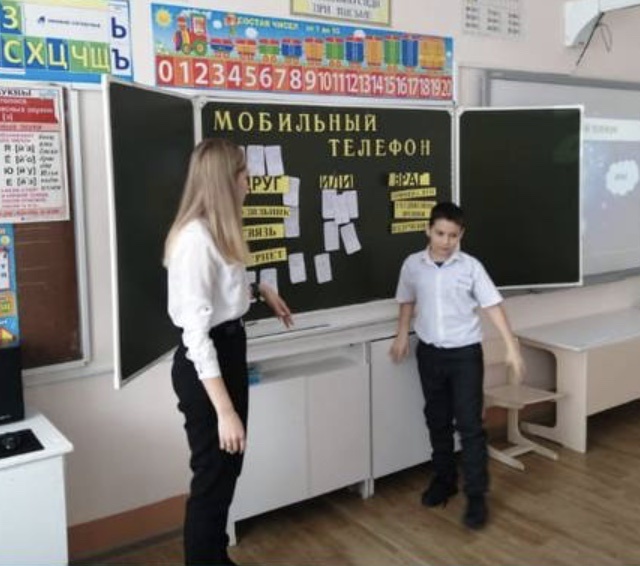 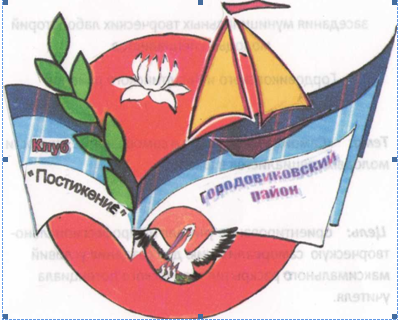 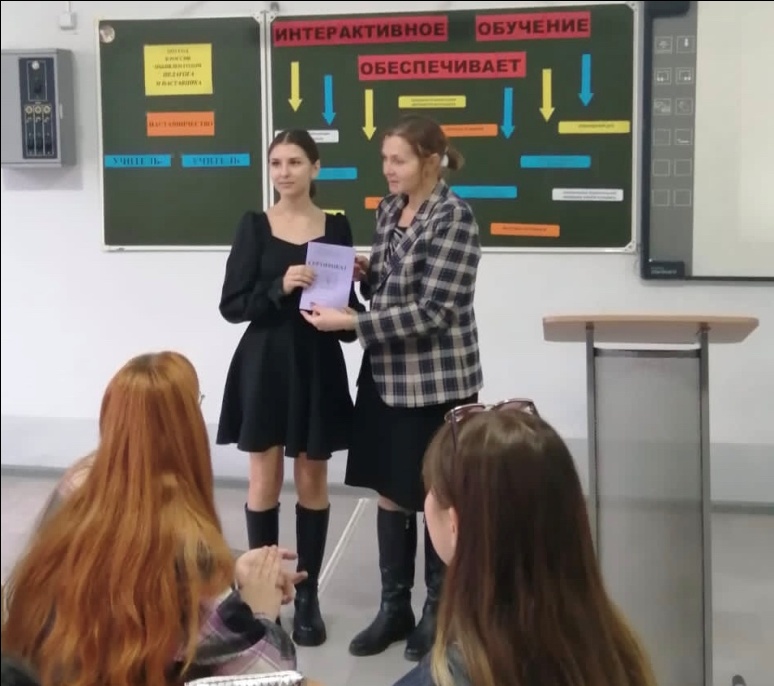 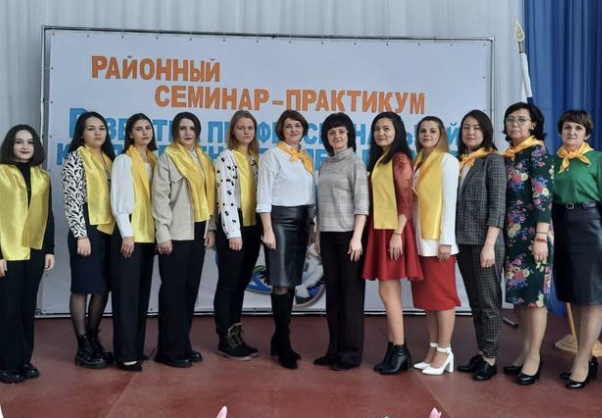 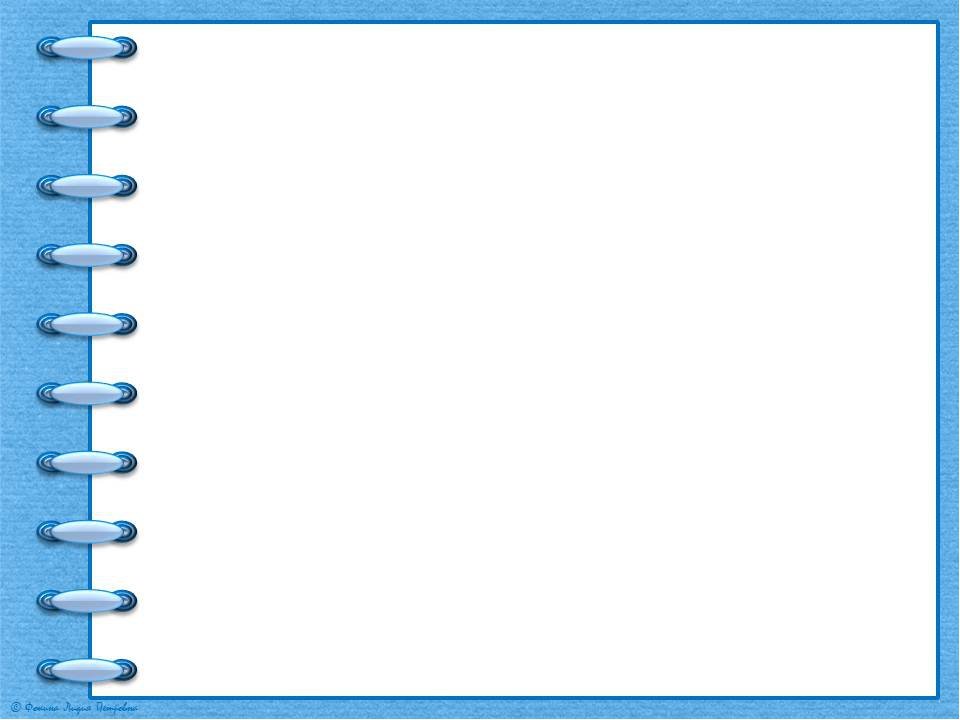 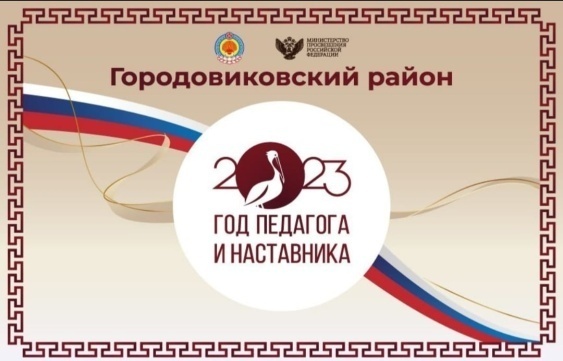 Вечер-чествование  «Учителями славится Россия!»
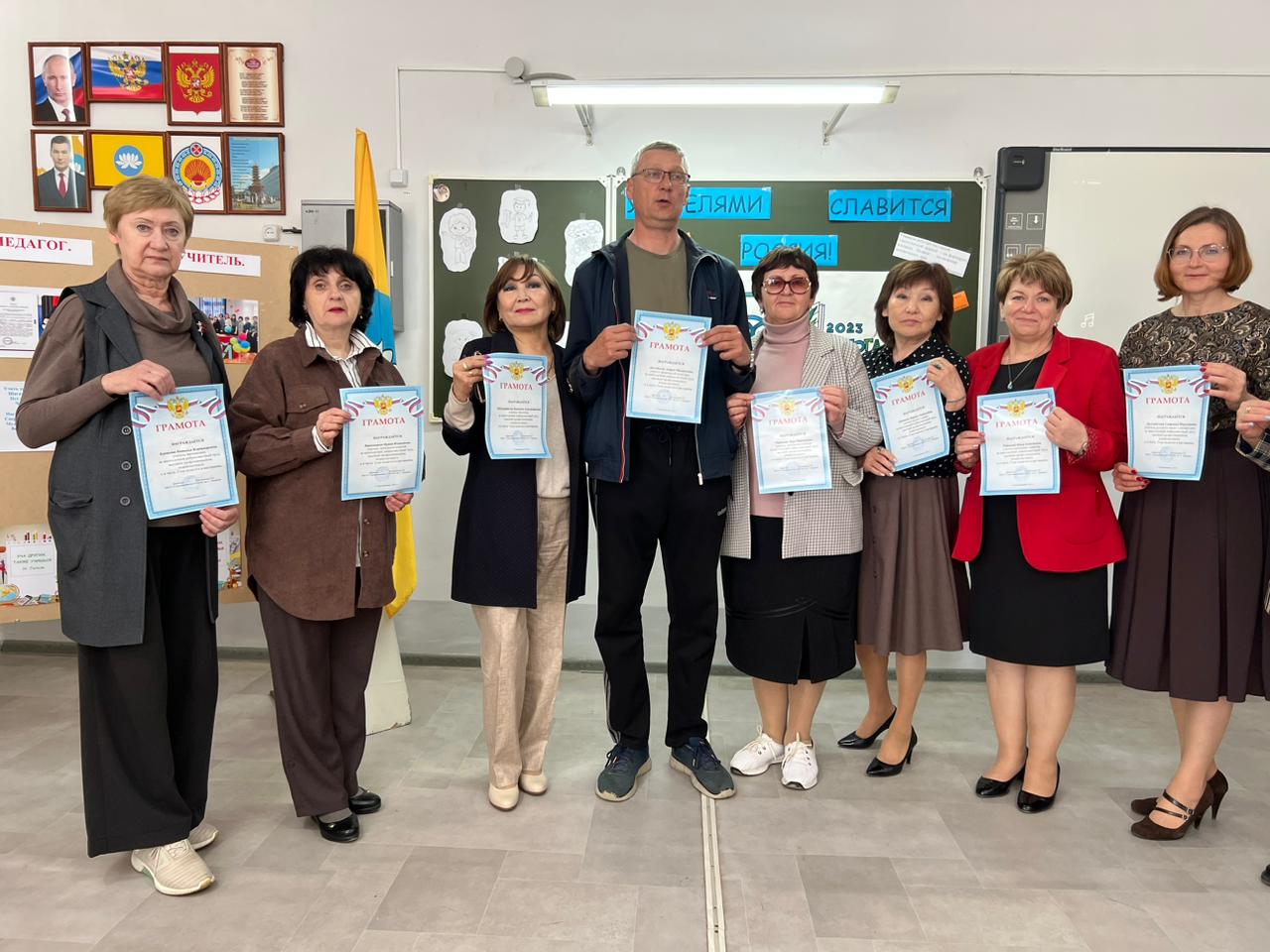 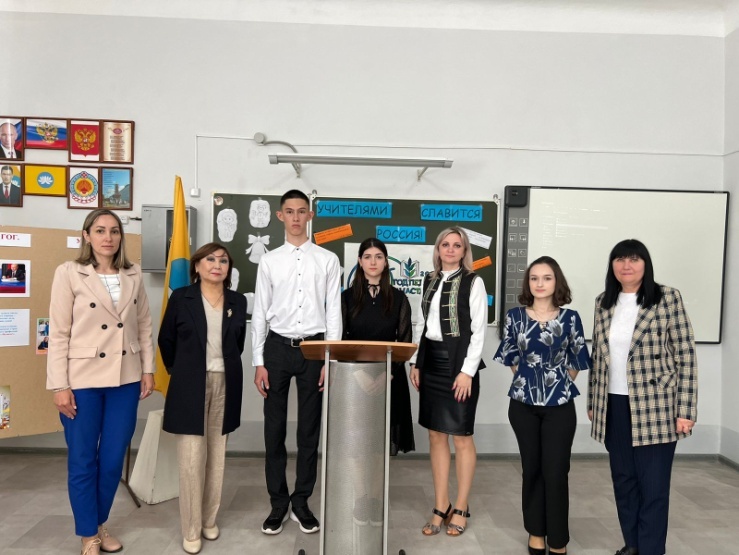 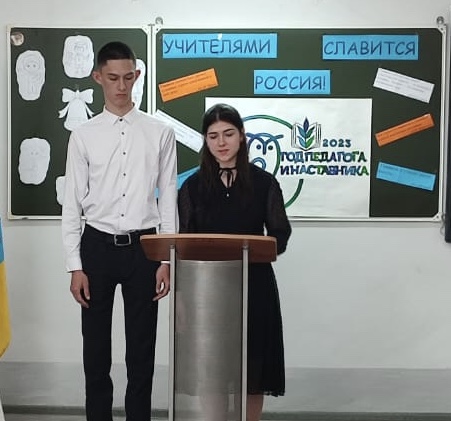 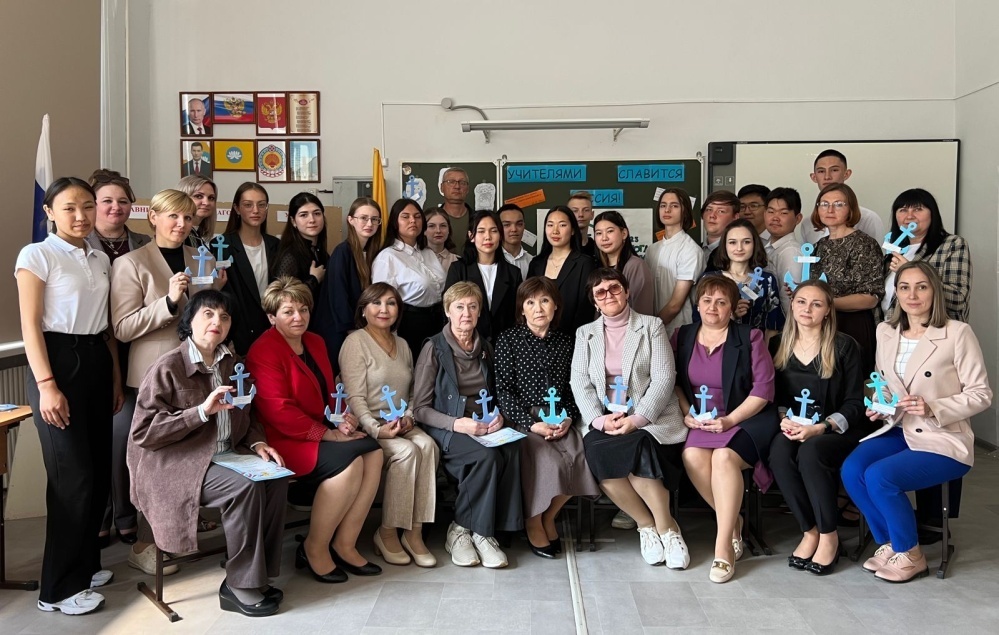 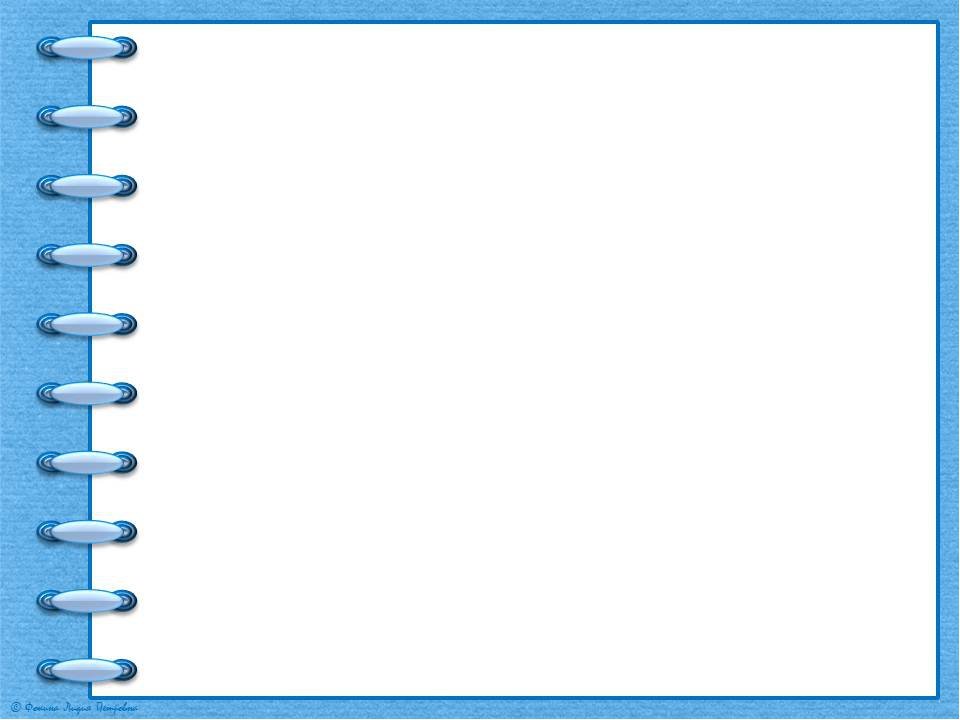 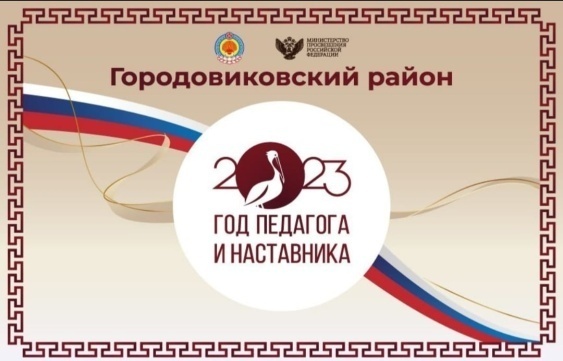 Задачи на 2023-2024 учебный год
1.Использовать эффективные формы повышения
профессиональной компетентности и профессионального
мастерства молодых специалистов, обеспечить
информационное пространство для самостоятельного
овладения профессиональными знаниями и навыками.
 
2.Продолжить сотрудничество с Муниципальной  творческой
лабораторией Городовиковского района  «Постижение» 
Муниципальным  клубом  «Пеликан».  

3.Развивать сотрудничество с образовательными
организациями Ставропольского края, Ростовской области по
теме работы инновационной площадки. 

4.Отслеживать динамику развития профессиональной
деятельности каждого педагога.